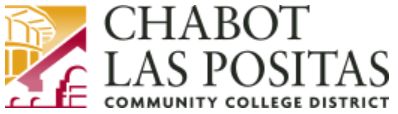 Alternative Academic Calendar Project Applying to State Chancellor’s Office for Alternative Calendar Approval
JOHN MULLEN, consultant
2
Why is an application required?
Special permission is required for California community colleges to implement an alternative academic calendar, which constitutes an exception to the basic legal requirement of an academic year calendar of two semesters or three quarters with a total of 35 weeks of instruction or examination.
Alternative Academic Calendar ProjectAPPROVAL NEEDED
3
Approval of the State Chancellor
When a district has determined that it is in the interest of the students, faculty, and staff to move one or more colleges from a traditional 35-week calendar to an alternative such as a calendar with two 16-week semesters, it must demonstrate to the State Chancellor that a thorough  study has concluded that the potential advantages of the change outweigh any disadvantages.
Alternative Academic Calendar ProjectWHO APPROVES?
4
Is there a prescribed application form?
No. There is no fill-in-the-blanks form for alternative calendar approval.
Standard procedure is to submit a detailed narrative of the district’s history and the step-by-step decision-making process that led to applying for alternative calendar approval.
Attachments to the narrative will document the extensive study involving all stakeholders.
Alternative Academic Calendar ProjectTHE APPLICATION
5
Who are the stakeholders?
Students
Faculty
Classified Staff
Administration
Governing Board
Alternative Academic Calendar ProjectSTAKEHOLDERS
6
Attachments to an application from CLPCCD would likely include:
Proposed academic calendar for first year of implementation
Class scheduling pattern for 16-week compressed calendar
FTES Calculations – Traditional vs. compressed calendar
Memorandum of Understanding on compressed calendar (CLPCCD and FA)
Alternative Academic Calendar ProjectEXAMPLES OF ATTACHMENTS
7
Attachments to an application from CLPCCD would likely include:
FA approval of the Memorandum of Understanding
SEIU letter supporting move to compressed calendar
Student government executives’ letter of support of compressed calendar
AACC committee roster and meeting dates
Alternative Academic Calendar ProjectEXAMPLES OF ATTACHMENTS
8
Attachments to an application from CLPCCD would likely include:
Compressed calendar forums presentation
Forum response cards
Results of compressed calendar impact survey
Schedule of classes draft for each college for the first semester of compressed calendar implementation
Alternative Academic Calendar ProjectEXAMPLES OF ATTACHMENTS
9
When would the application be submitted?
Because the Chancellor’s Office requires several months to evaluate and decide upon the application, best practice is to submit the application a full year before the proposed first semester of compressed calendar implementation.
Alternative Academic Calendar ProjectAPPLICATION TIMING